Тесты на логико-математическое мышление, состоящие из историко-математических задач

Международный волонтерский проект по оценке уровня логико-математического мышления студентов

08.04.2016 г. Неделя науки. Белгородский  государственный национальный исследовательский  университет. Ауд. 3-8, 10.15 – 11.50.
Московкин Владимир Михайлович - доктор географических наук, профессор кафедры мировой экономики  НИУ “БелГУ”
1. Задача 19 из Московского математического папируса Голинищева (25 задач), составленного в Египте около 1850 г. до н.э. 
         К числу взятому 1 и 1/2 раза, добавь 4 и получи 10. Каково это число?
Папирус куплен в 1892 или 1893г. на рынке в Фивах египтологом Владимиром Семеновичем Голинищевым (1856-1947) и сейчас хранится в Пушкинском музее изящных искусств в г.Москва.

2. Задача о датах жизни Диафанта из Палатинской Антологии. Отрочество Диафанта составило 1/6 жизни, борода начала расти спустя 1/12 жизни, женился после 1/7 жизни, а спустя 5 лет у него родился сын, который прожил 1/2 жизни отца, а последний умер спустя 4 года. Каково время жизни Диафанта?
Диафант Александрийский (2-3 вв. н.э.) – последний из великих математиков Древней Греции. Палатинская Антология – собрание античных и средневековых греческих эпиграмм, составленное византийским грамматиком Х века Константином Кефалой.
3. Задача Пифагора (570-490 гг. до н.э.).
    Доказать, что всякое нечетное число, кроме 1, есть разность квадратов двух целых чисел.

4. Задача Архимеда (ок. 278-212 гг. до н.э.).
    Доказать, что площадь круга описанного около квадрата в двое больше площади вписанного в круг квадрата.

5. Задача 31 из последней книги китайского трактата Сунь-Цзы (3-4 вв. н.э.).
     В клетке фазаны и зайцы. Вверху 35 голов, внизу 94 ноги. Сколько фазанов и зайцев?
     Эта же задача встречается в трактате «Математика в 9-ти книгах», представляющей собой компиляцию трудов, написанных в Китае в 10-2 вв. до н.э. (246 задач)
6.   Задача Г.В. Лейбница (1646-1716).
      Показать, что если n-целое число, то n  - n делится на 5.
      Готфрид Вильгельм Лейбниц- немецкий философ, математик, физик и изобретатель, юрист, историк, языковед. Вместе с Исааком Ньютоном разработал основы дифференциального и интегрального исчисления.


7.   Задача Карла Фридриха Гаусса (1777-1855).
      Сложить первые сто членов натурального ряда:
1+2+…+99+100=?
      Эта же задача встречается в древнекитайском трактате (задача 36 последней книги) Чжана Цю-Цзана (5 в. н.э.), в связи с изобретением китайцами понятия и формул арифметической прогрессии. Решить задачу логическим путем, не используя формулу суммы членов арифметической прогрессии.
5
8. Задача из трактата «Ганитасара» индийского математика Шридхары (9-10 вв. н.э.).
        Пятая часть пчелиного роя села на цветок кадамба, третья- на цветок силиндха. Утроенная разность последних двух частей пчелиного роя направилась к цветам путая и осталась одна маленькая пчелка, летающая взад и вперед, привлеченная ароматом жасмина. Сколько всего пчел?
      Задача из трактата «Сущность вычисления» (Ганитасара) индийского математика Шридхары, жившего в промежутке 9-10 вв. н.э. Он являлся автором ряда задач, которые широко использовались индийскими математиками последних времен.
Перечень задач
1.  К числу взятому 1 и 1/2 раза, добавь 4 и получи 10. Каково это число?
2. Отрочество Диафанта составило 1/6 жизни, борода начала расти спустя 1/12 жизни, женился после 1/7 жизни, а спустя 5 лет у него родился сын, который прожил 1/2 жизни отца, а последний умер спустя 4 года. Каково время жизни Диафанта?
3.  Доказать, что всякое нечетное число, кроме 1, есть разность квадратов двух целых чисел.
4. Доказать, что площадь круга описанного около квадрата в двое больше площади вписанного в круг квадрата
В клетке фазаны и зайцы. Вверху 35 голов, внизу 94 ноги. Сколько фазанов и зайцев?
Показать, что если  n-целое число, то n  - n делится на 5.
Сложить первые сто членов натурального ряда:
1+2+…+99+100=?
8.  Пятая часть пчелиного роя села на цветок кадамба, третья- на цветок силиндха. Утроенная разность последних двух частей пчелиного роя направилась к цветам путая и осталась одна маленькая пчелка, летающая взад и вперед, привлеченная ароматом жасмина. Сколько всего пчел?
9. Доказать, что каждое число вида a +4 составное, то есть может быть разложено на сомножители.  
10. Хозяин нанял работника на год и обещал ему дать 12 рублей и кафтан. Но тот, проработав только 7 месяцев, захотел уйти. При расчете он получил кафтан и 5 рублей. Сколько стоит кафтан?
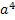 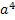 .
5
4
Анкета респондента
Бакалавр      курс
Специалист     курс
Магистрант     год обучения
Аспирант     год обучения 
Институт      Факультет     Кафедра   
Пол:  муж.   жен. 
Возраст:       лет 
Национальность, этническая группа
Откуда прибыл(a): страна         провинция      населенный пункт
До вузовское обучение:  
Государственная  средняя школа
Частная  средняя школа
Образование родителей:  
Отец: PhD Высшее (Tertiary) Среднее (Secondary) Начальное (Primary)
Мать: PhD Высшее (Tertiary)  Среднее (Secondary) Начальное (Primary)
СПАСИБО ЗА ВНИМАНИЕ!
Московкин Владимир Михайлович - доктор географических наук, профессор кафедры мировой экономики  Института экономики НИУ” БелГУ”